PENDİK’TE E5 CEPHELİ PROJEDE SATILIK KONUT/OFİS/DÜKKANLAR
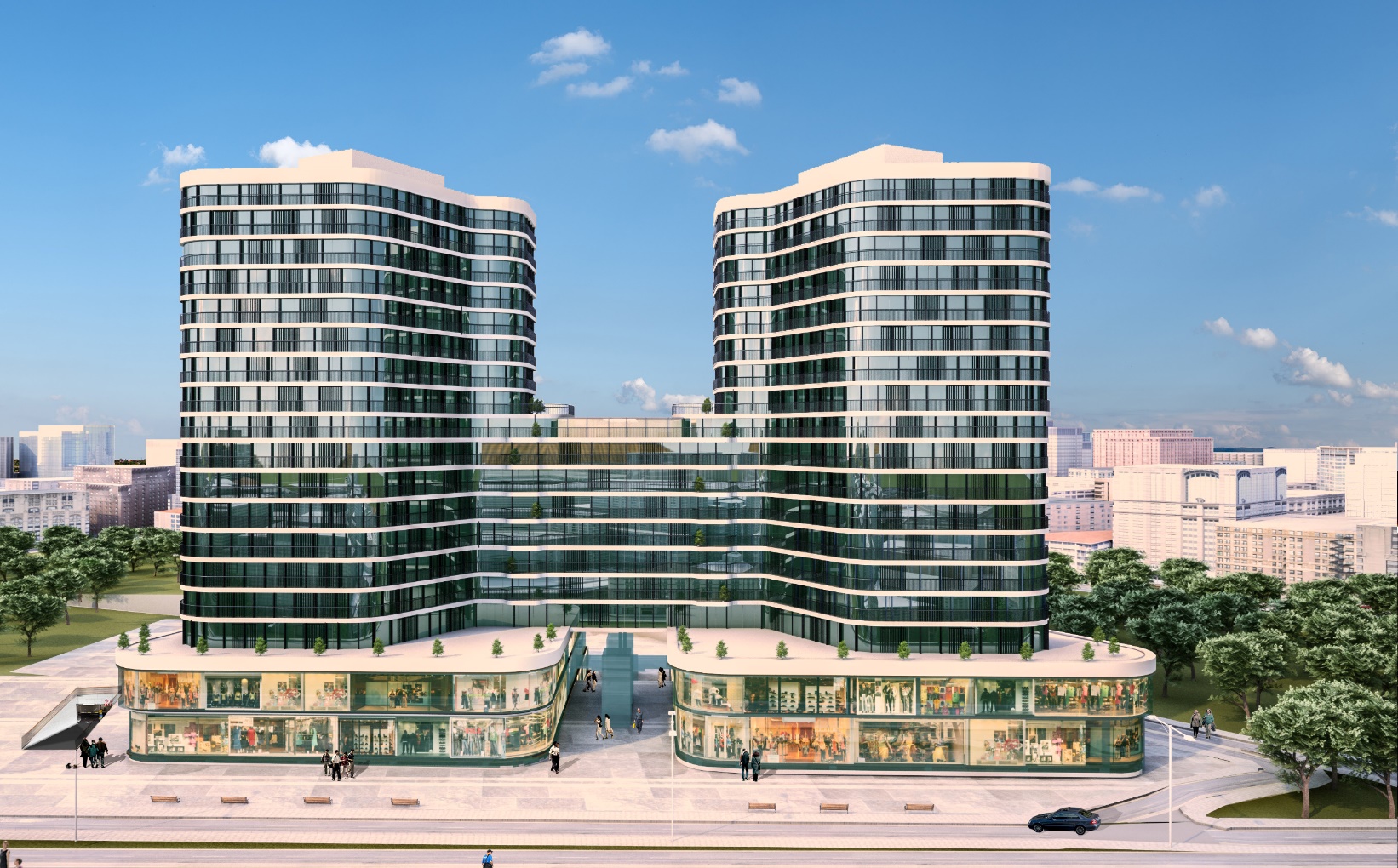 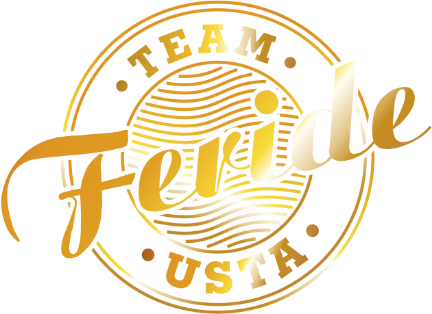 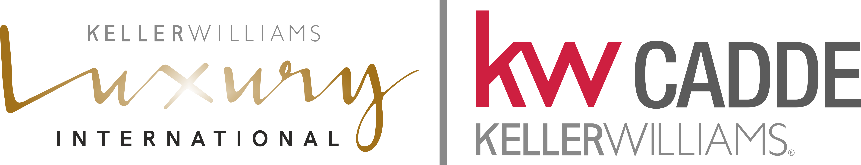 Proje Hakkında:
E5 Karayolu Cepheli
Pendik Vergi Dairesi Karşısı
Pendik Metro İstasyonuna 100m
2 Ayrı Bloktan Oluşan Lüks Rezidans İnşaatı
Konut ve Ofis Blokları Ayrıdır
Deniz ve E5 Manzaralı
Proje İçerisinde Farklı Tip ve Ölçülerde , Hepsi 2 Adet Banyolu, Balkonlu veya Teraslı;
78 Adet Konut
72 Adet Ofis
18 Adet Dükkan Bulunmaktadır..
6 Adet Asansör
Konutlarda Yerden Isınma,Ankastre Mutfak
Rehau Marka Doğramalar
Lobiyle Bağlantılı İntercom Sistem
Jeneratör
Klima Sistemi
Kompleks Altında Fitness Alanı
Yangın Söndürme(Sprinker)ve Hırsızlık Alarm Sistemi
7/24 Güvenlik
Haziran 2021’de Teslim
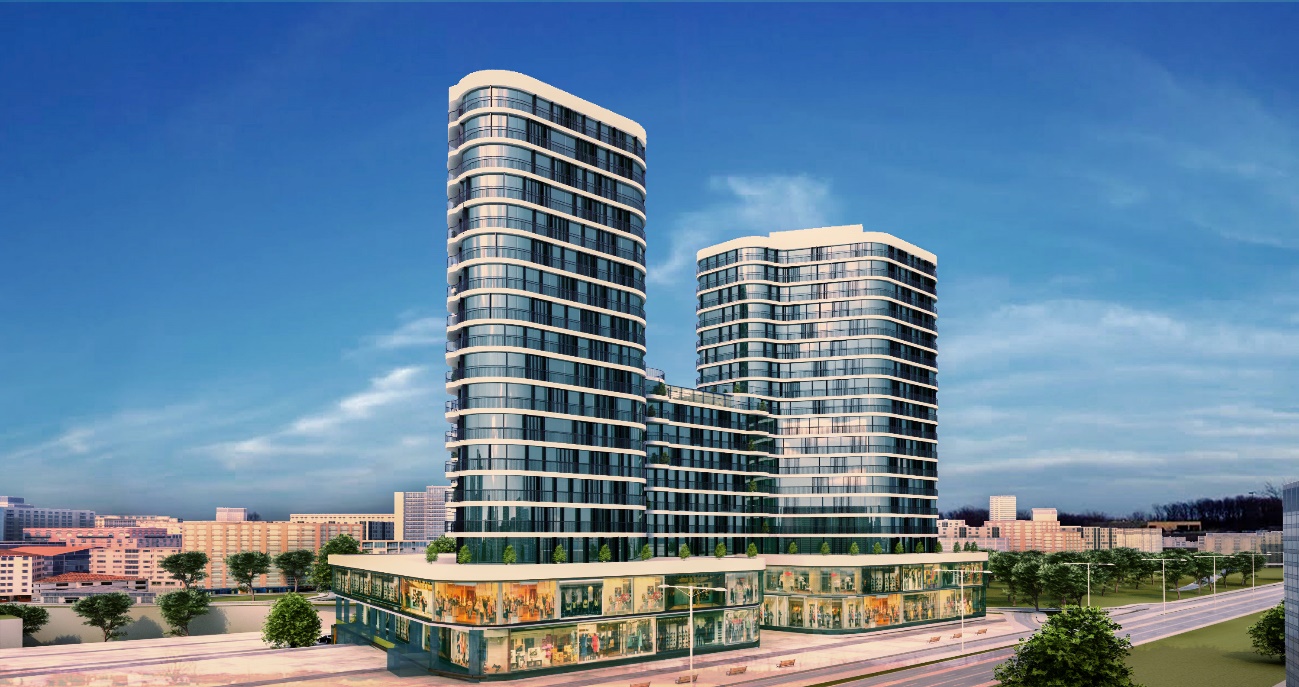 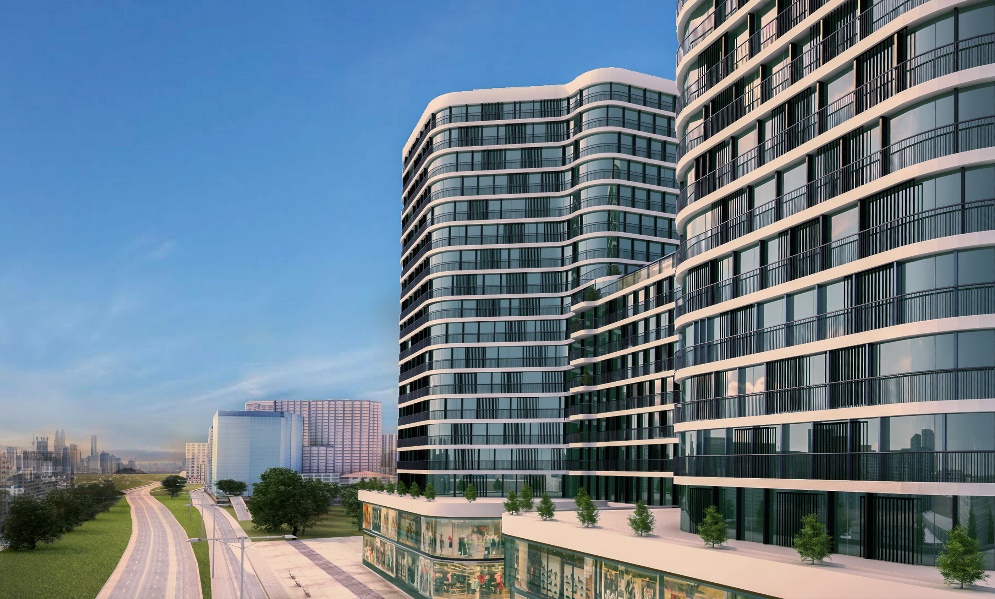 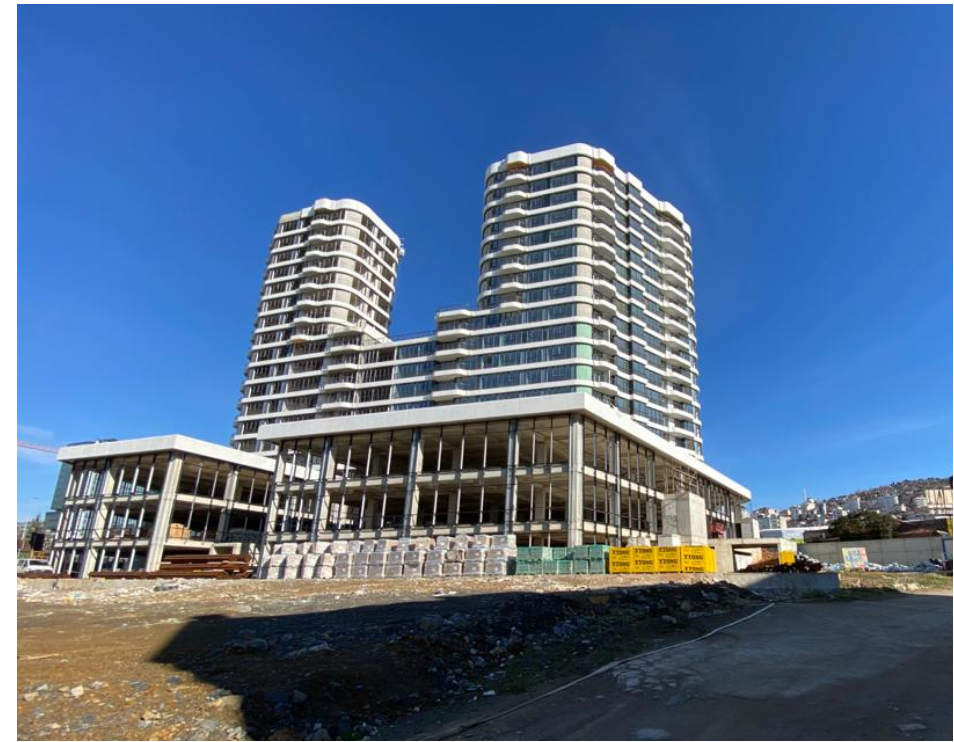 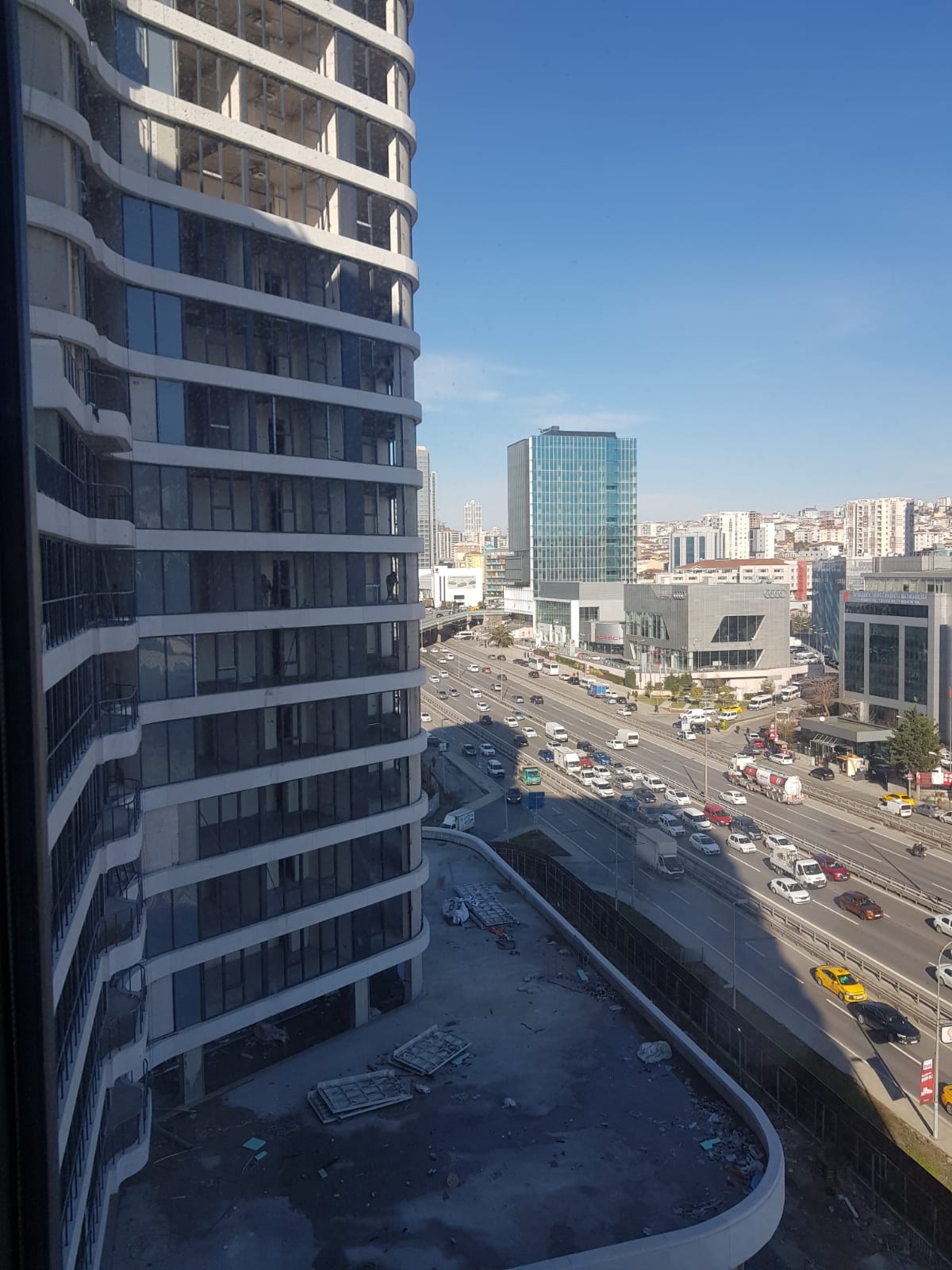 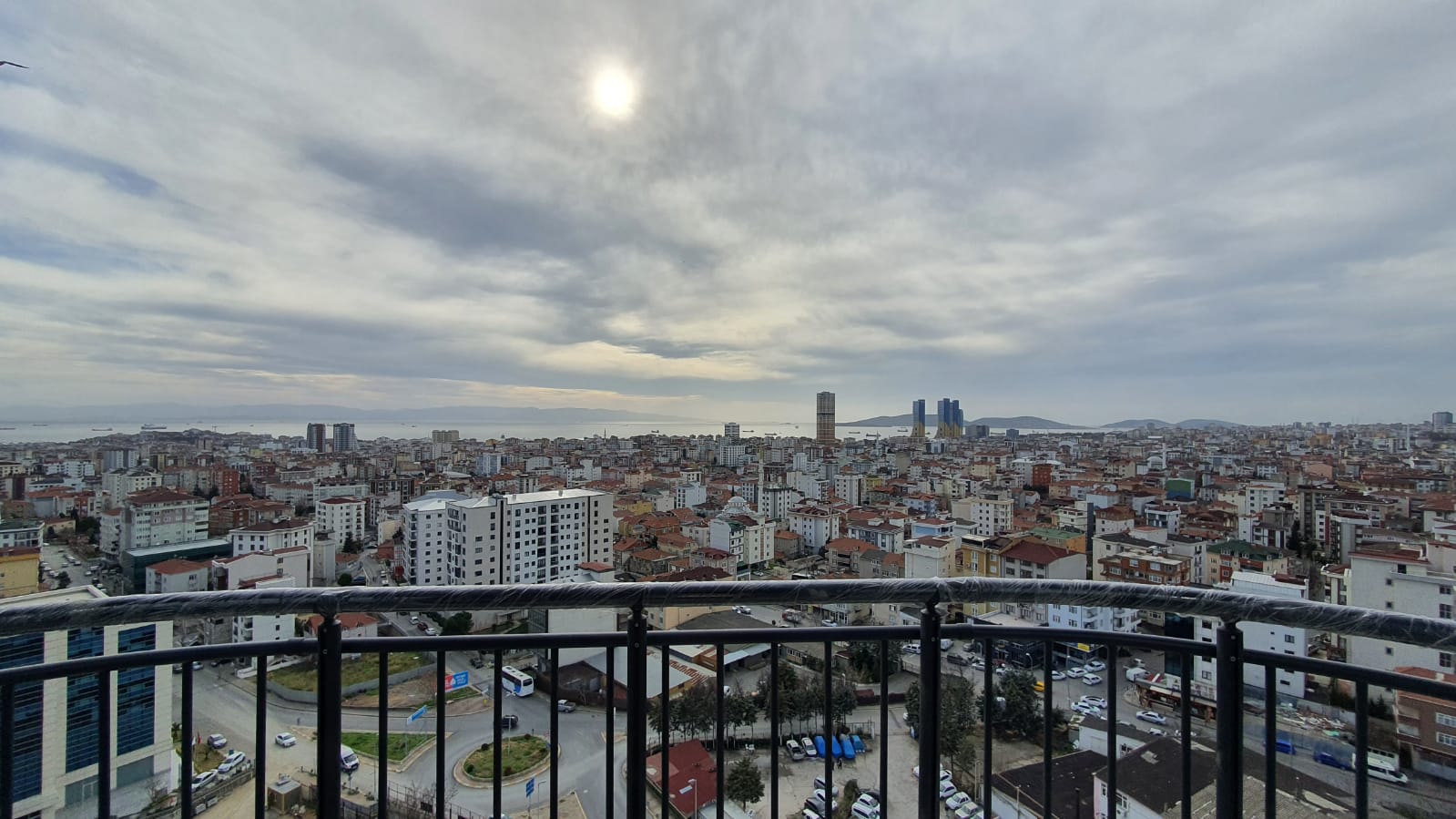 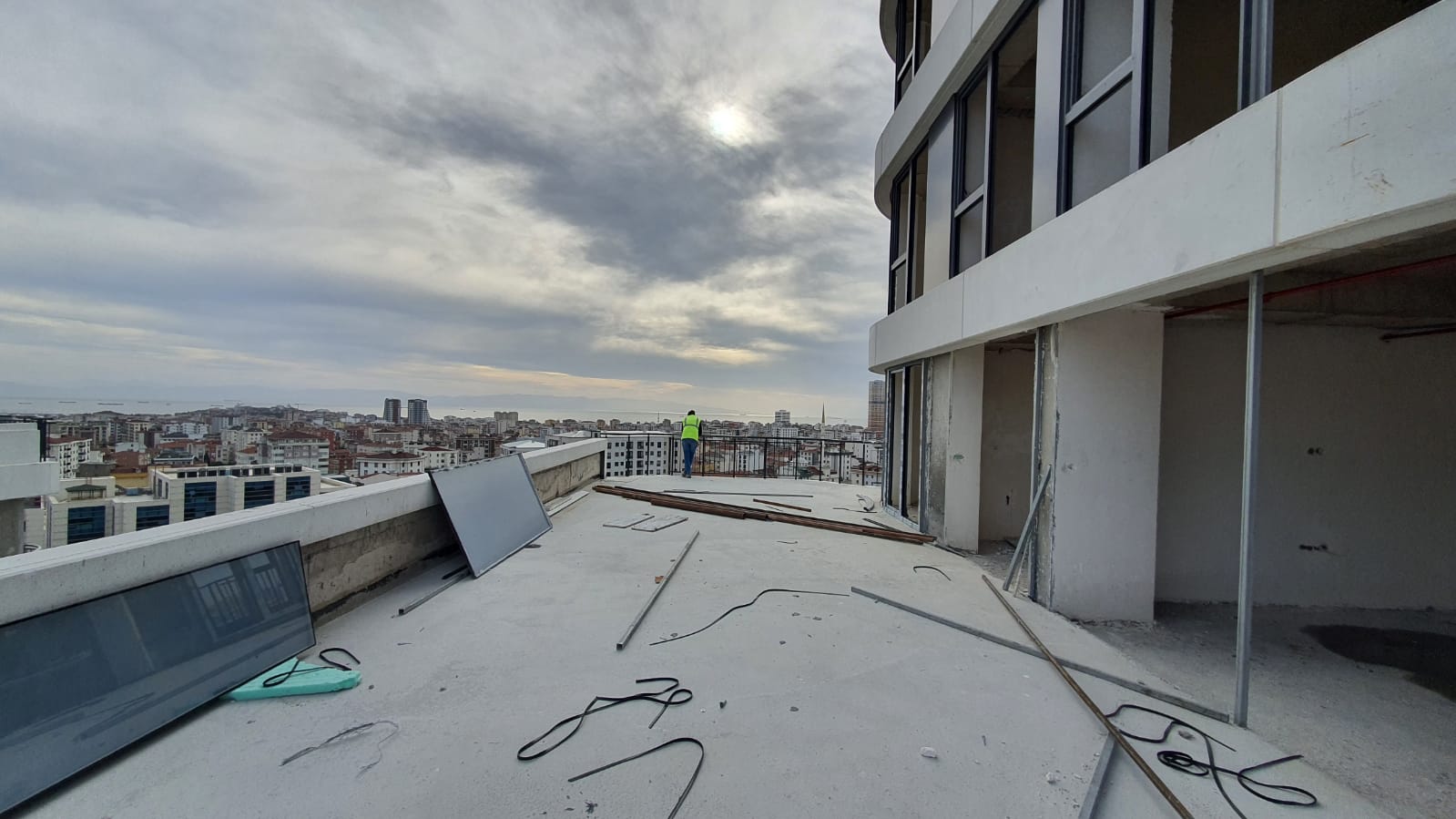 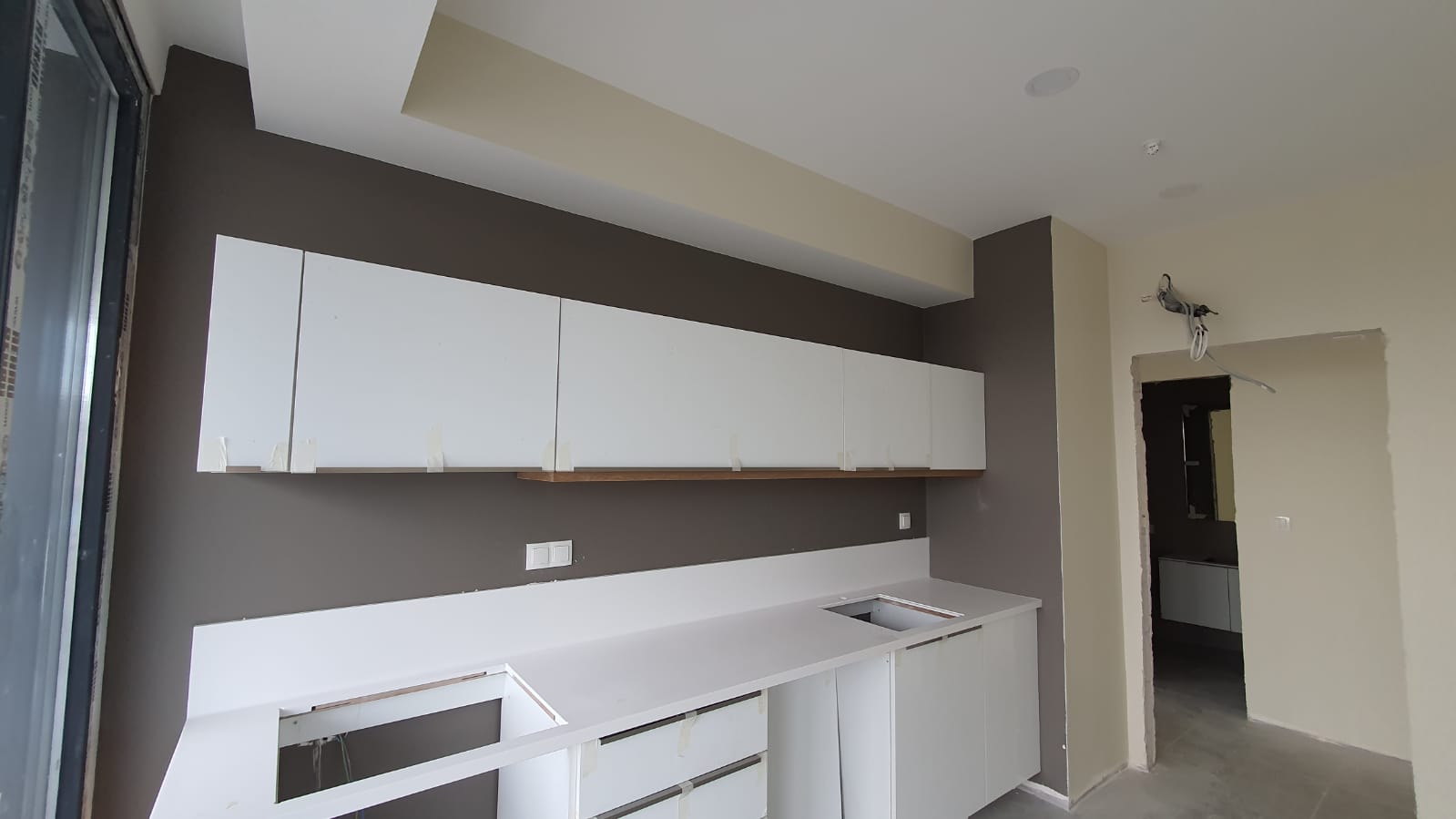 OFİS VE KONUTLARDAN GÖRÜNTLER (ŞU ANDA İNŞAAT AŞAMASINDA HEPSİ TAMAMLANIP TESLİM EDİLECEKTİR.
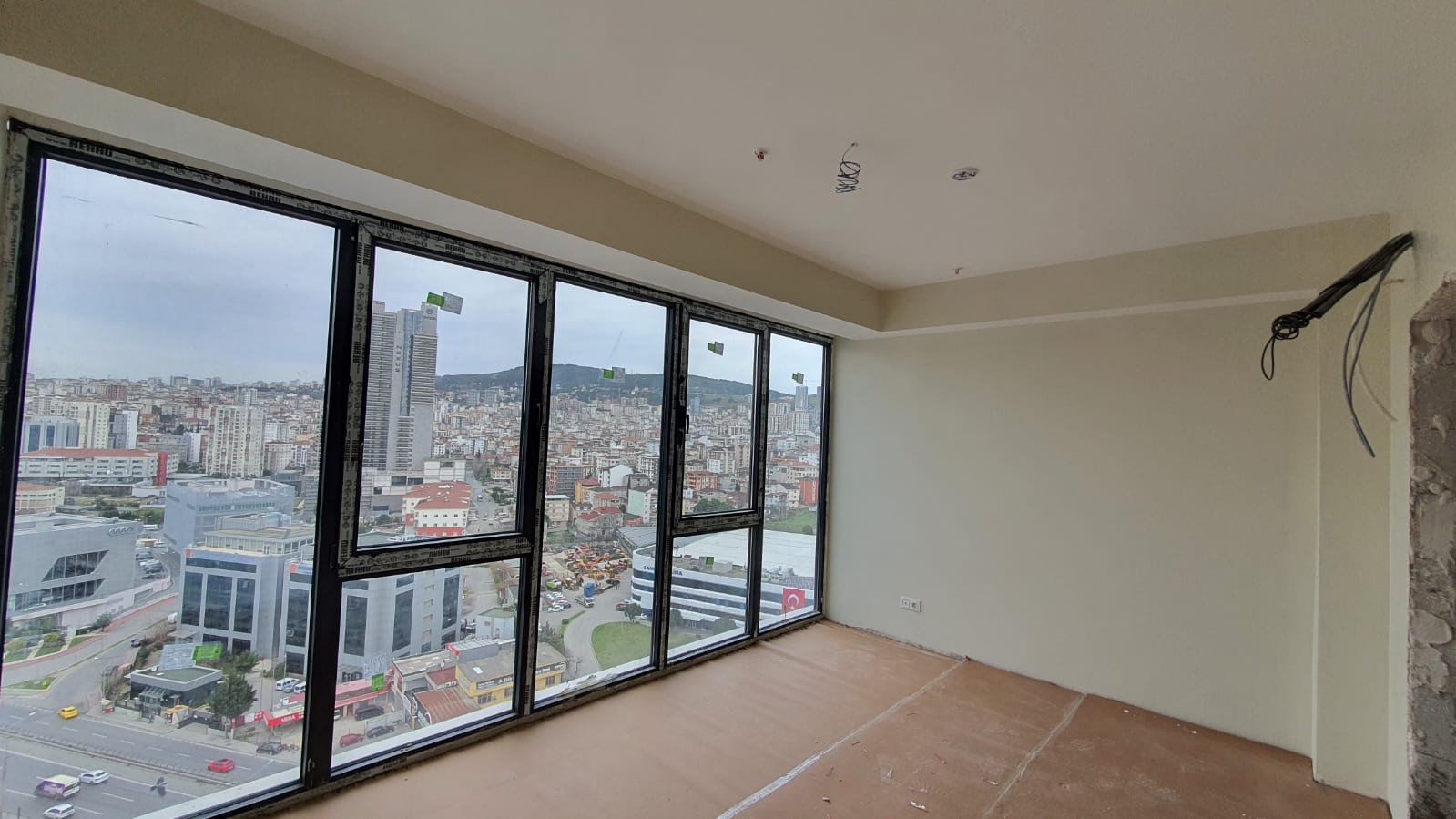 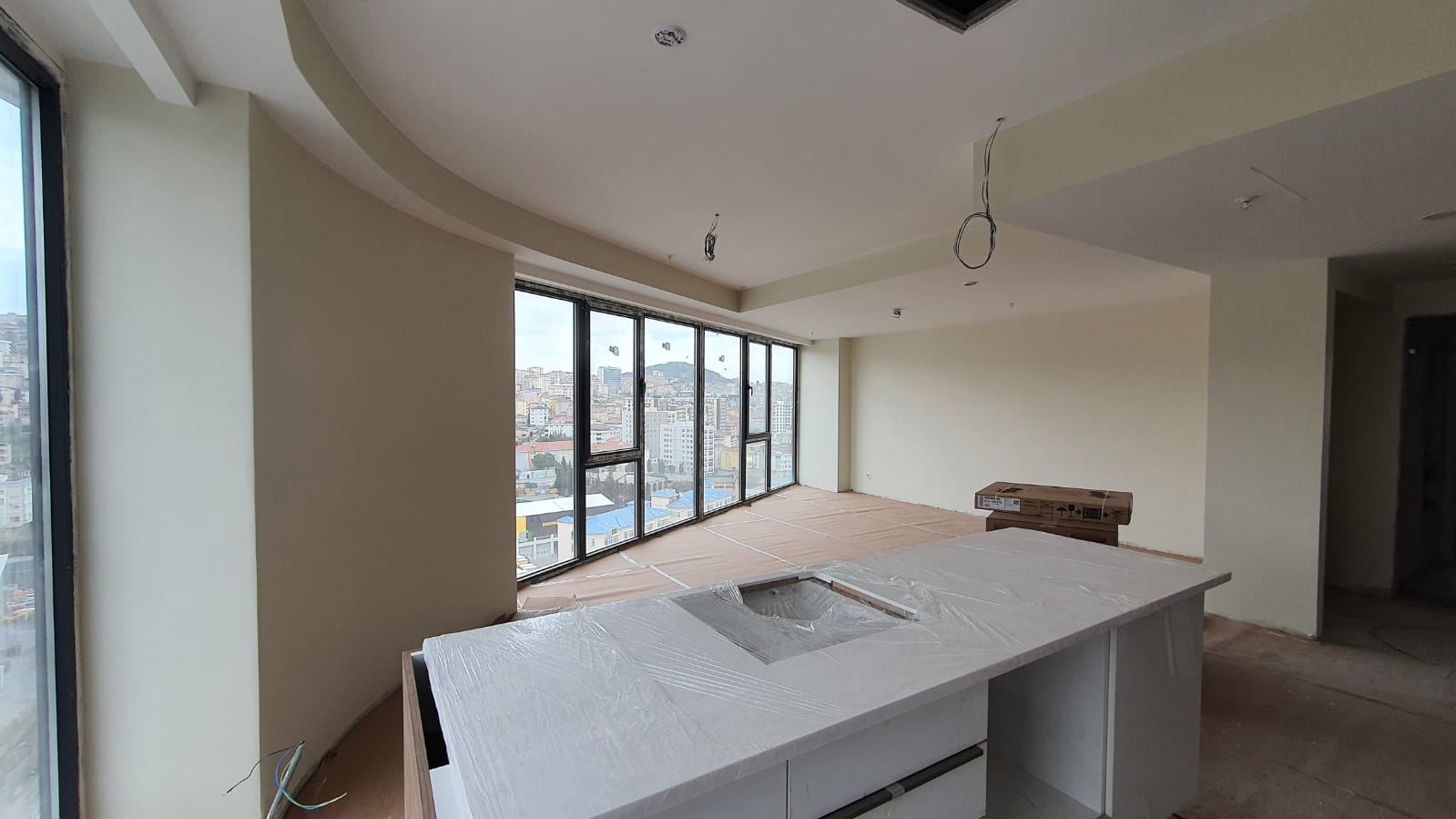 KONUT KAT PLANLARI
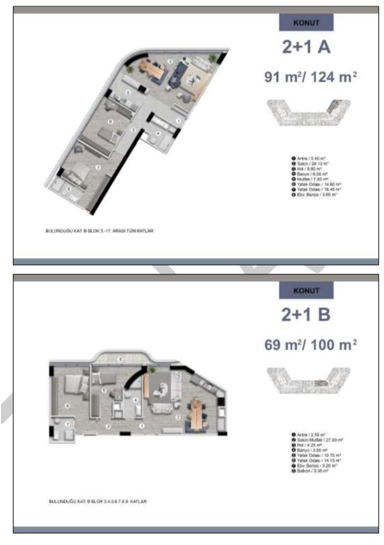 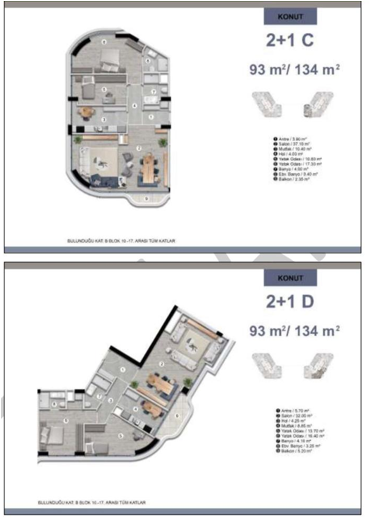 KONUT KAT PLANLARI
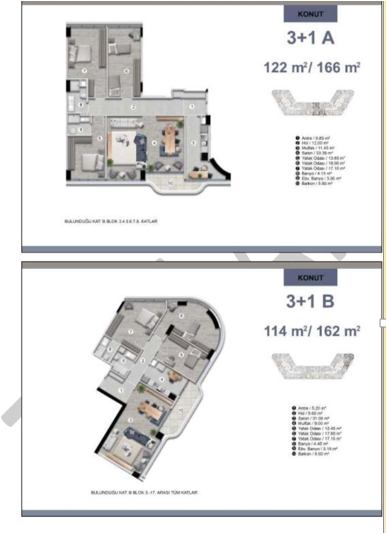 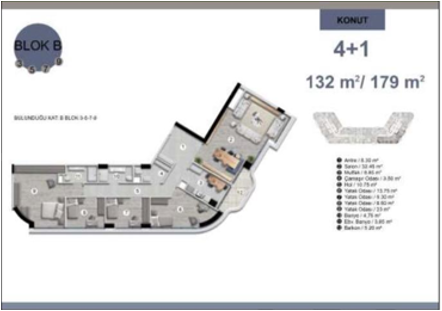 OFİS KAT PLANLARI
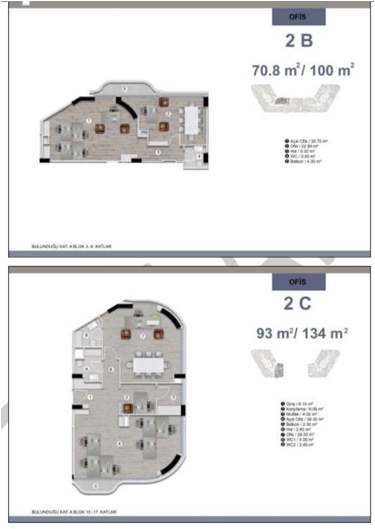 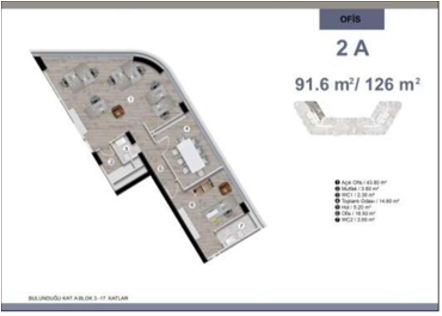 OFİS KAT PLANLARI
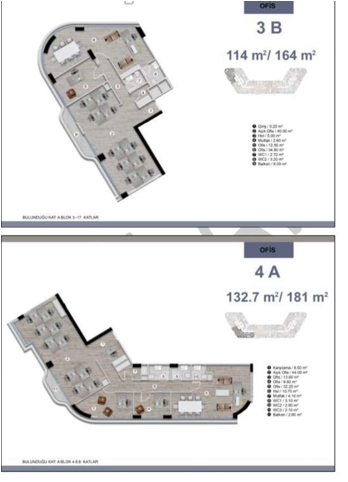 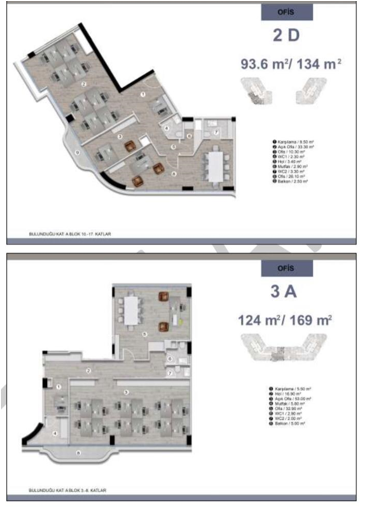 DÜKKAN KAT PLANLARI
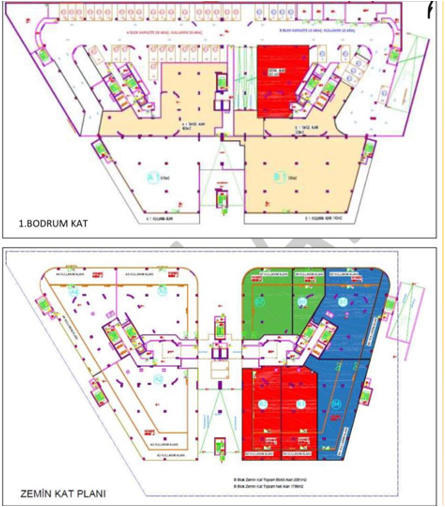 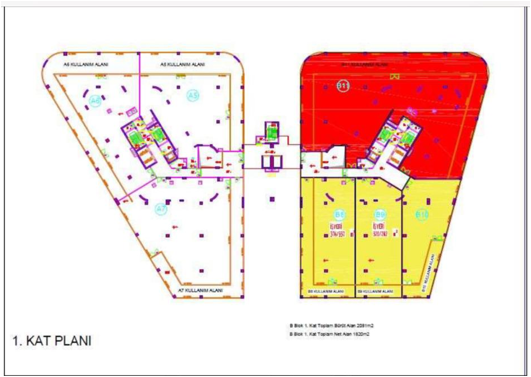 FİYAT LİSTESİ
KONUM
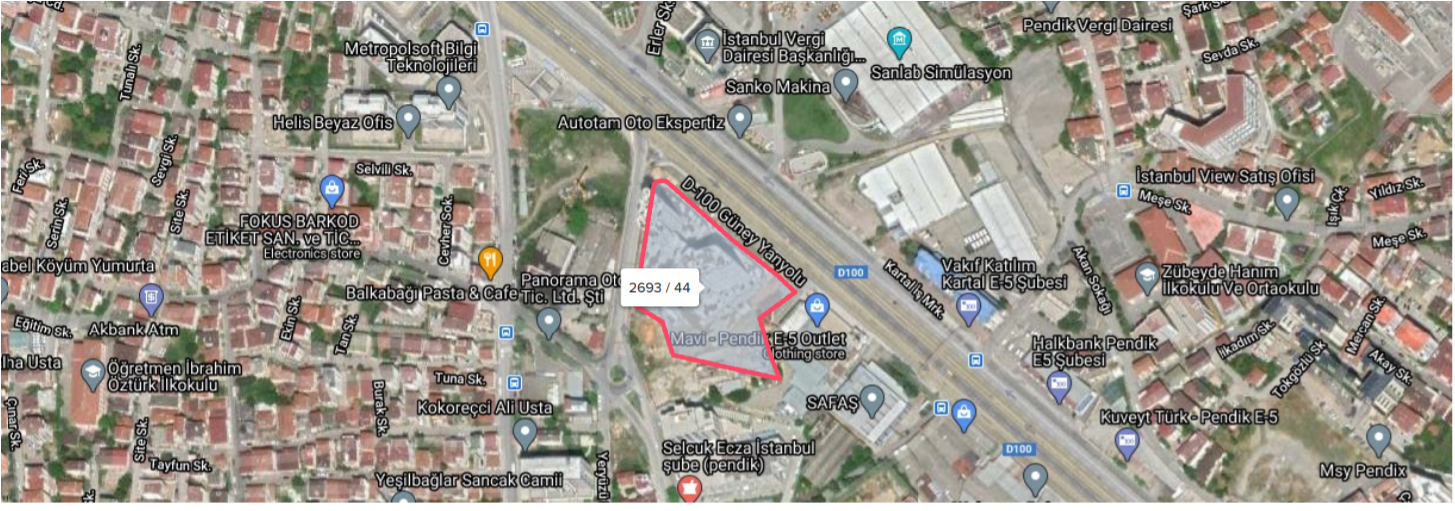 YAKIN ÇEVRE
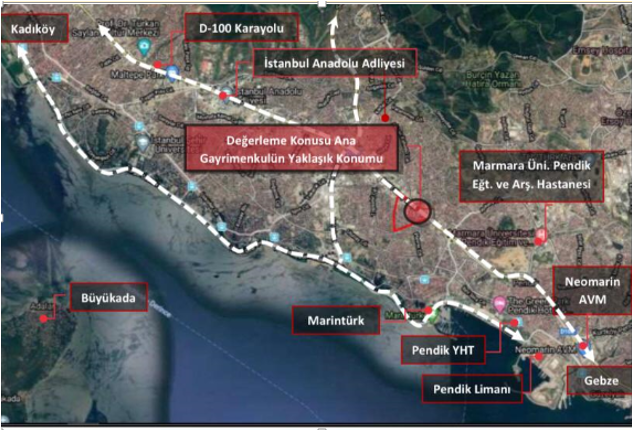 DAHA FAZLA DETAY İÇİN
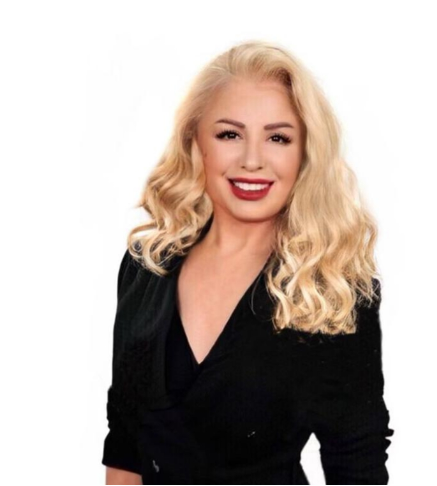 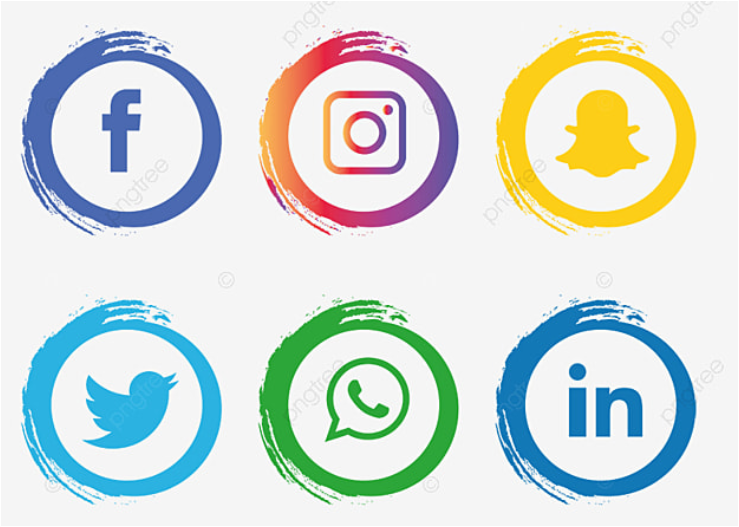 @ferideustateam
www.ferideusta.com
feride.usta@kww.com.tr
ferideustateam@kww.com.tr


@ferdanugur
ferdan.ugur@kww.com.tr
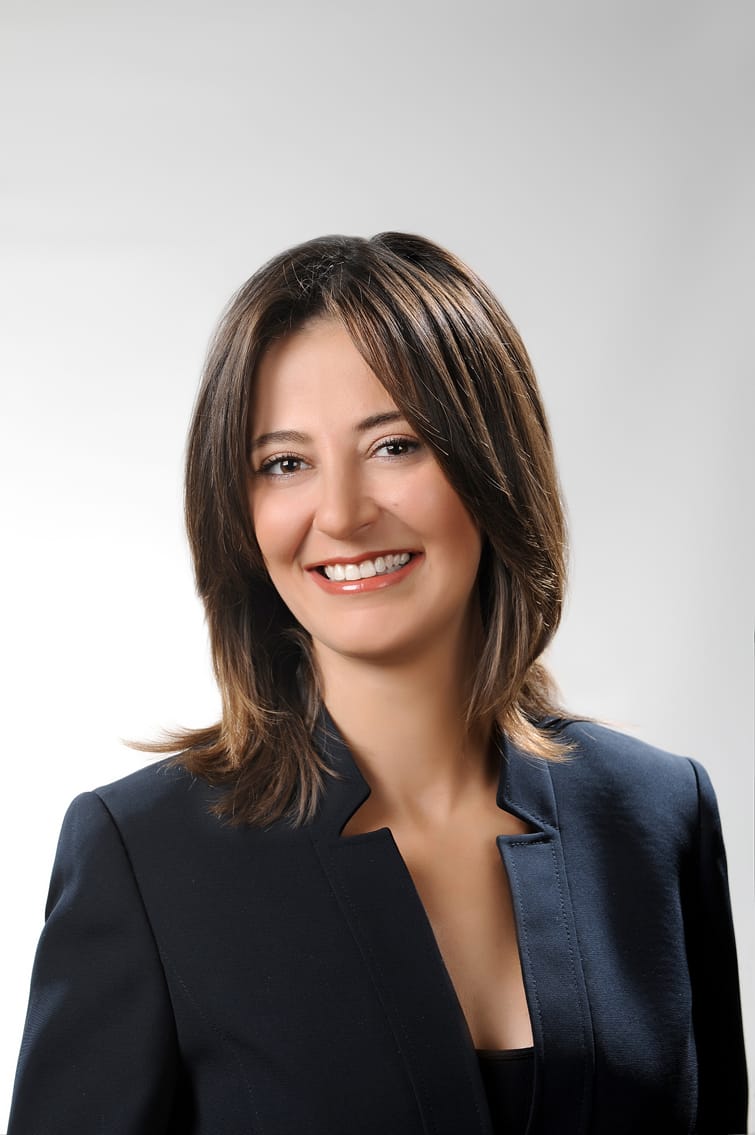 Feride Usta 0532 348 18 75           Ferdan Uğur 0532 245 22 32